Figure 8.1 Distribution of preemptive kidney transplant rates among 52,172 incident 
ESRD veterans across the states and territories of the United States, 10/1/2007-9/30/2011
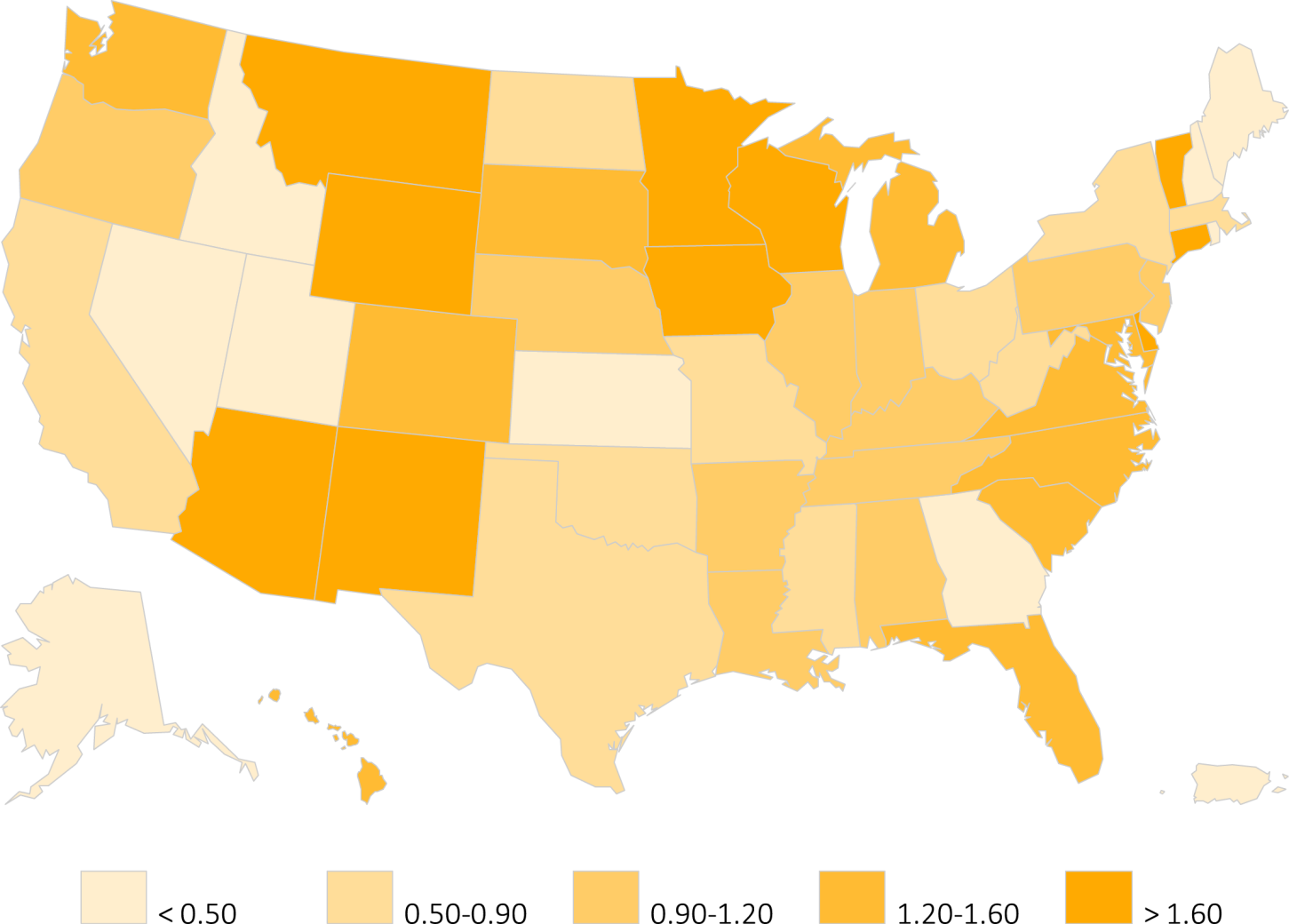 Data source: VHA Administrative data, USRDS ESRD Database. States and territories of the United States of America. Abbreviations: ESRD, end-stage renal disease.
Vol 1, CKD, Ch 8
2
Table 8.1 Rates and ratios of incident ESRD among veterans and in U.S. adults, 
10/1/2007-9/30/2011
Data source: VHA Administrative data, USRDS ESRD Database,  CMS Medicare Inpatient and Outpatient data, U.S. Census Bureau; data derived from U.S. veteran incident dialysis patients. a Veterans to U.S. rate ratios. Abbreviations: ESRD, end-stage renal disease; PM; per million; Vet, veterans.
Vol 1, CKD, Ch 8
3
Table 8.2 Status of 52,172 incident ESRD veterans on Day 1 and Day 90 
after transition to ESRD, 10/1/2007-9/30/2011
Data source: USRDS ESRD Database.  Table adapted from the 2014 USRDS Annual Data Report. a Uncertain groups have no know dialysis modality, b n for outcomes is cumulative for subsequent periods after Day 1. Abbreviations: CAPD, continuous ambulatory peritoneal dialysis; CCPD, continuous cycling peritoneal dialysis; ESRD, end-stage renal disease; HD hemodialysis.
Vol 1, CKD, Ch 8
4
Figure 8.2 Annualized monthly unadjusted mortality of incident ESRD veterans who transitioned to ESRD during 10/1/2007-9/30/2011 and who were followed for 
up to 36 months, by dialysis provider
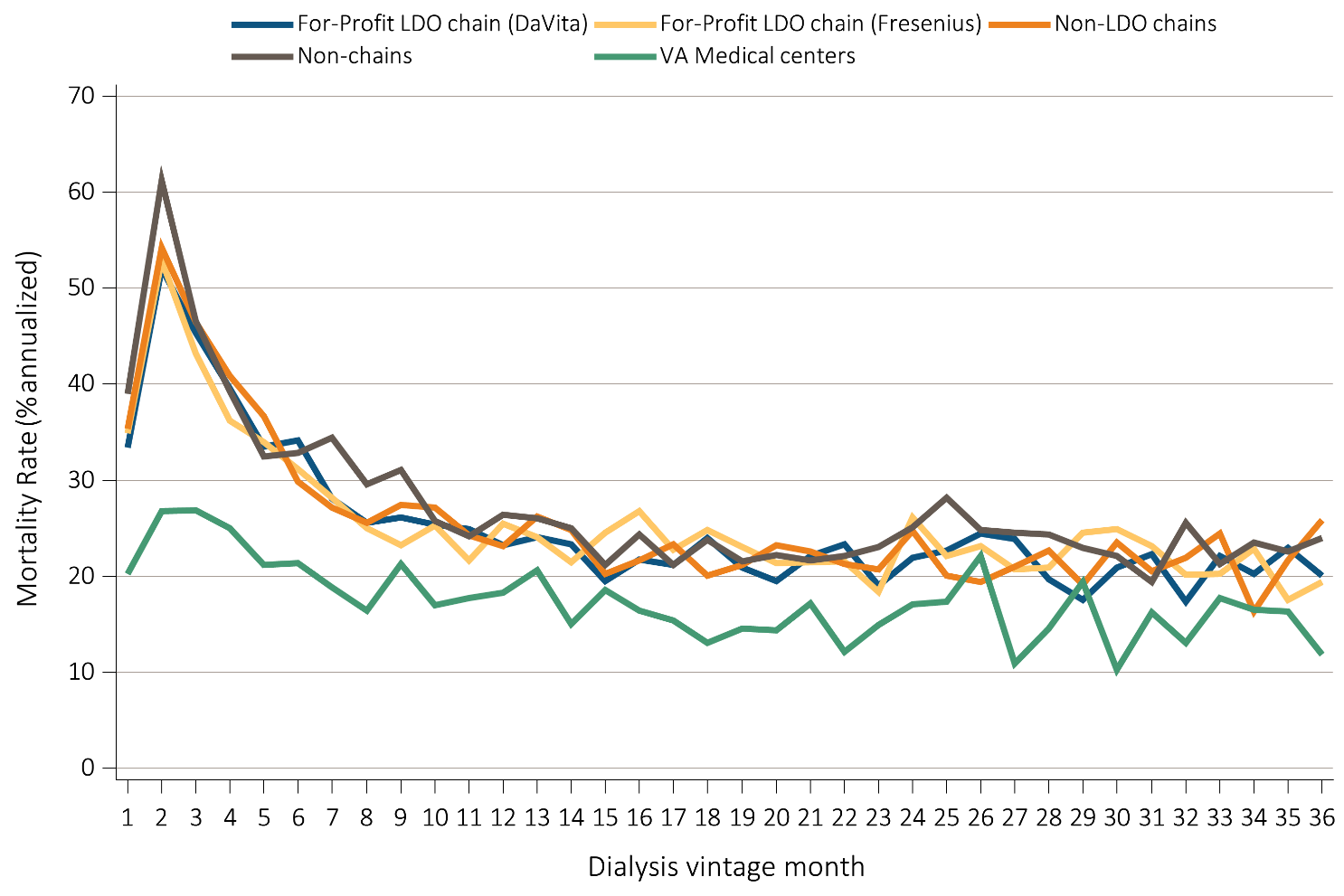 Data source: VHA Administrative data, USRDS ESRD Database, CMS Medicare Inpatient and Outpatient data. Abbreviation: DaVita, DaVita Kidney Care; ESRD, end-stage renal disease; LDO, large dialysis organization; VA, Veterans' Affairs.
Vol 1, CKD, Ch 8
5
Table 8.3 Annualized month-by-month unadjusted mortality in 52,172 incident 
ESRD veterans during the first 24 months after transition to ESRD by dialysis provider, 10/1/2007-9/30/2011
(Continued on next slide)
Vol 1, CKD, Ch 8
6
Table 8.3 Annualized month-by-month unadjusted mortality in 52,172 incident 
ESRD veterans during the first 24 months after transition to ESRD by dialysis provider, 10/1/2007-9/30/2011 (Continued)
Data source: VHA Administrative data, USRDS ESRD Database,  CMS Medicare Inpatient and Outpatient data. Provider is based on the patient's provider on Day 1. Rates represent the 12-month annualized rate. Abbreviations: DVT, DaVita Kidney Care; ESRD, end-stage renal disease; FMC, Fresenius Medical Care; VHA, Veterans' Health Administration.
Vol 1, CKD, Ch 8
7
Figure 8.3 Medications prescribed to 52,172 incident ESRD veterans who 
transitioned to ESRD from 10/1/2007-9/30/2011
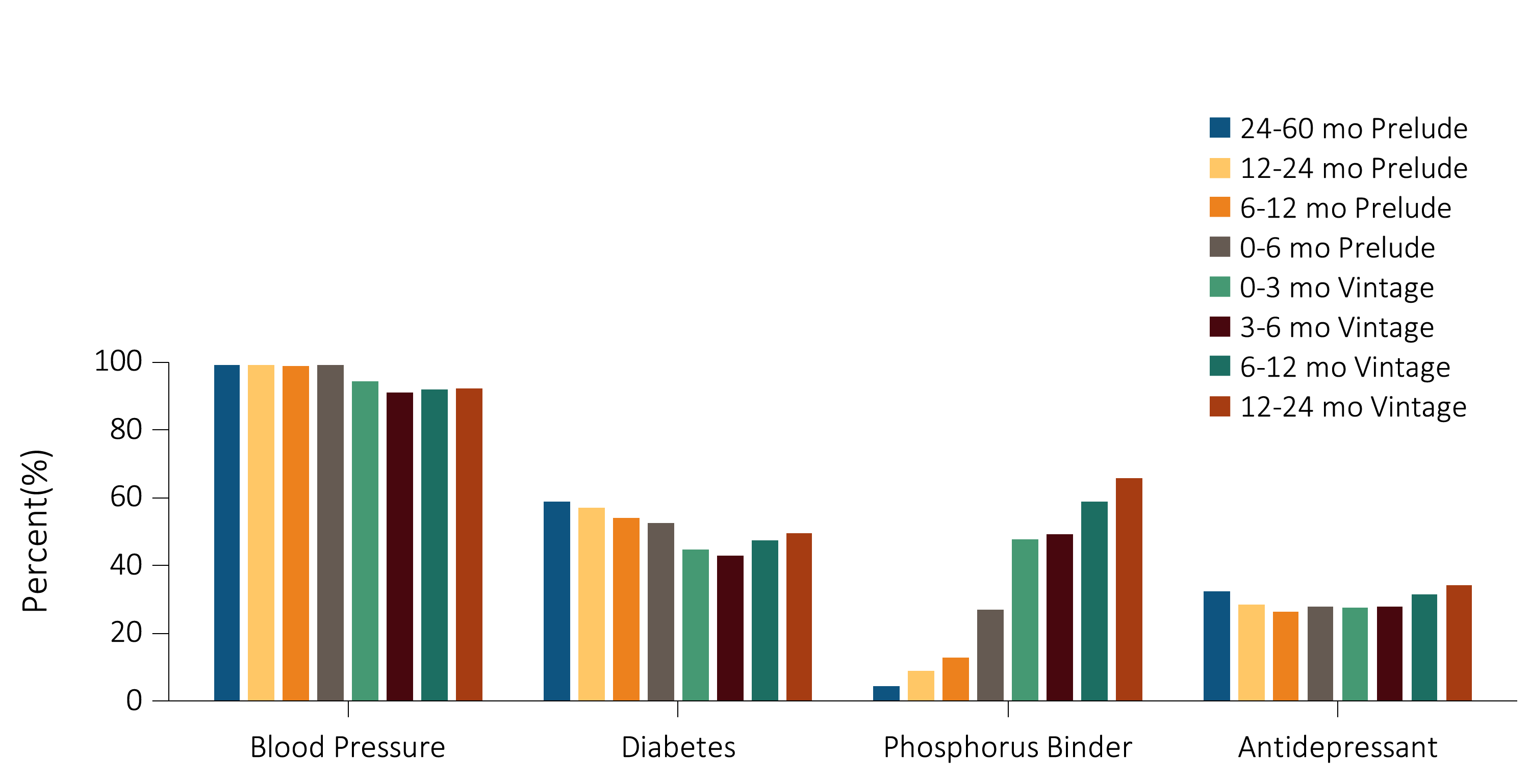 Data source: VHA Administrative data, CMS Medicare Inpatient and Outpatient data. An individual's data includes the period from 60 months prior to transition (prelude) to 24 months following transition (vintage). Abbreviations: ESRD, end-stage renal disease; mo, month.
Vol 1, CKD, Ch 8
8
Figure 8.4  Detail of the medications prescribed to 52,172 incident ESRD veterans who transitioned to ESRD during 10/1/2007-9/30/2011
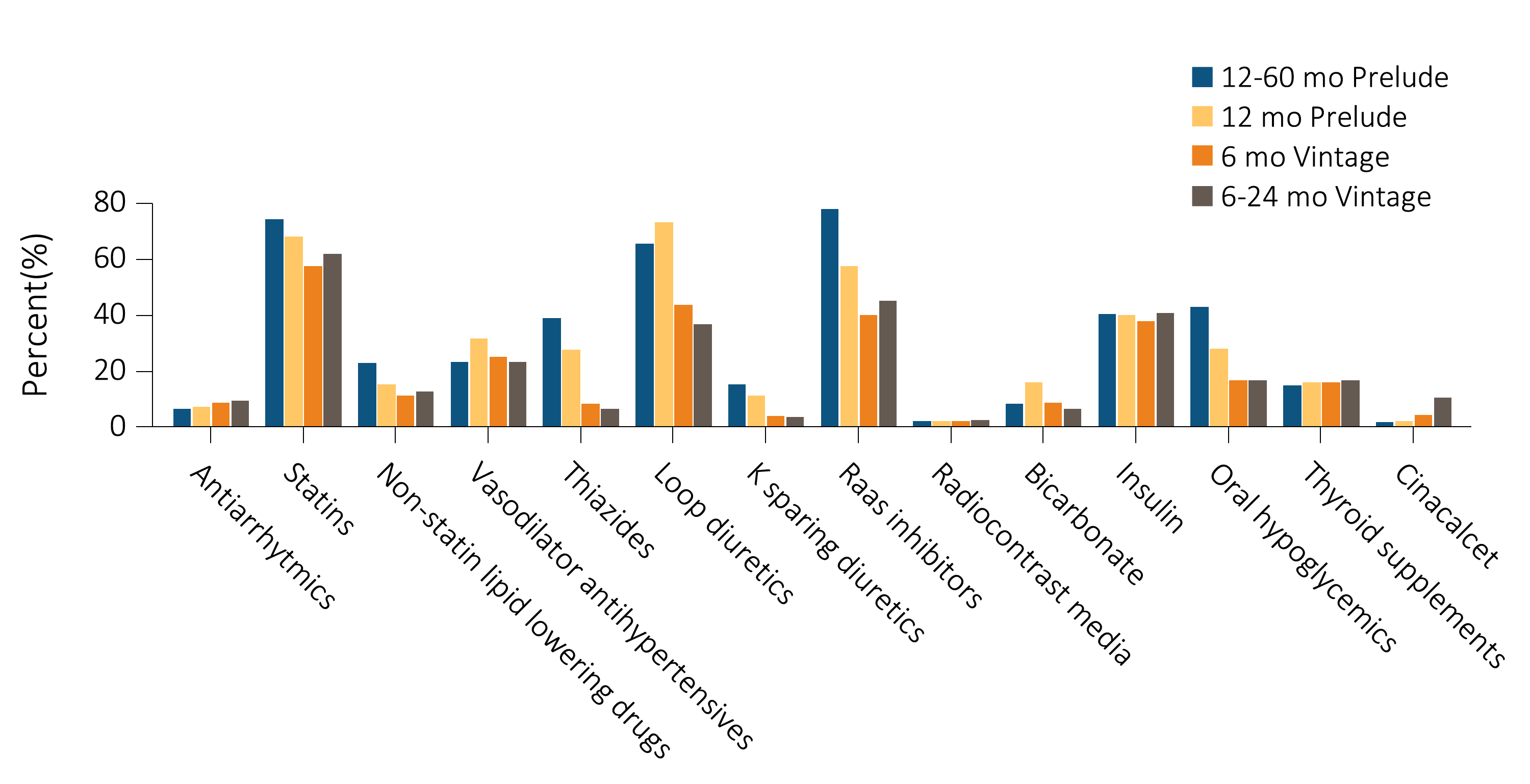 Data source: VHA Administrative data, USRDS ESRD Database, CMS Medicare Inpatient and Outpatient data.  An individual's data includes the period from 60 months prior to transition (prelude) to 24 months following transition (vintage).  Abbreviations: ESRD, end-stage renal disease; K, potassium; mo, month.
Vol 1, CKD, Ch 8
9
Figure 8.5 Hospitalization events in 46,625 incident ESRD veterans who 
transitioned to ESRD during 10/1/2007-9/30/2011
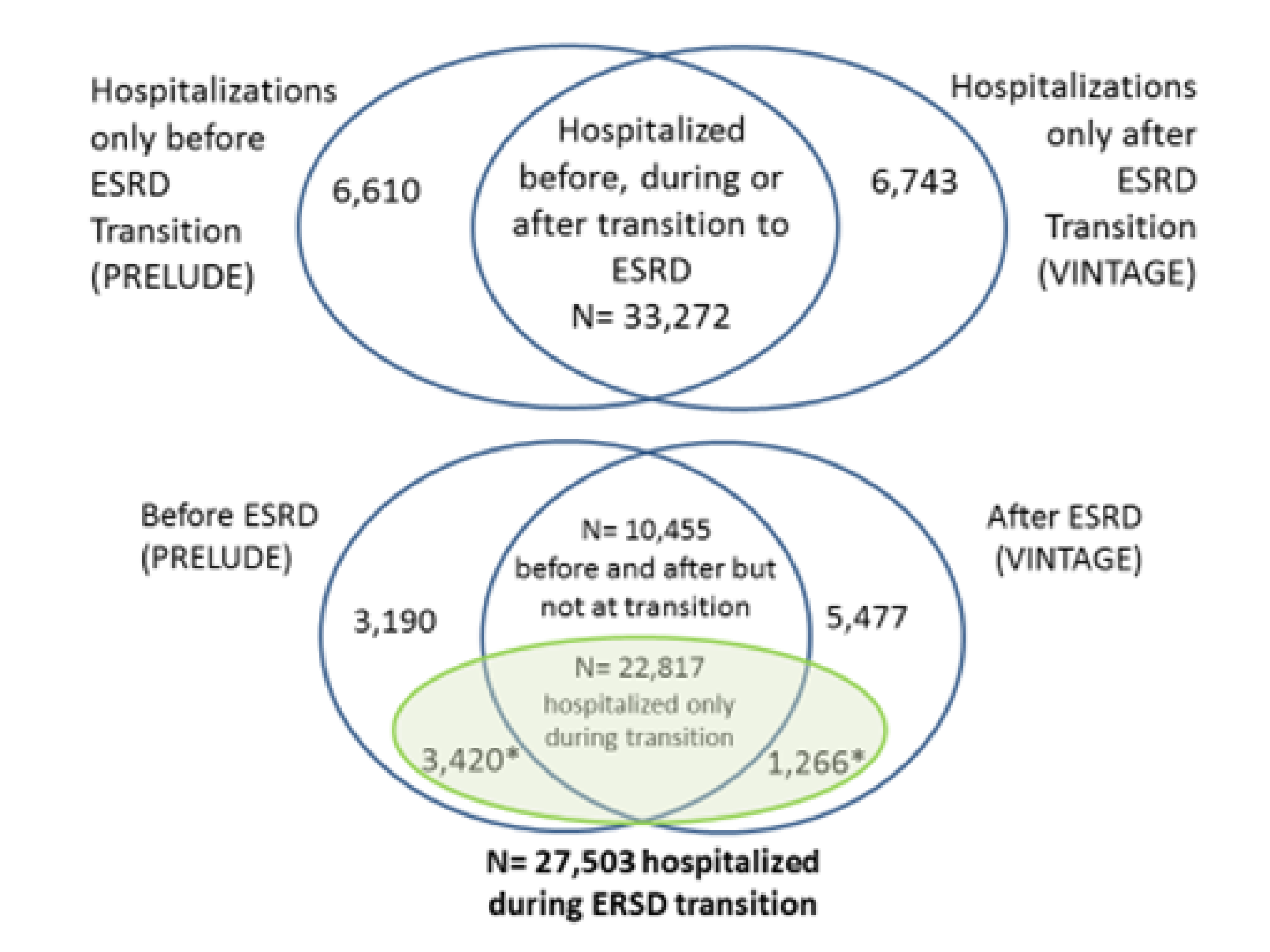 Data source: VHA Administrative data, USRDS ESRD Database,  CMS Medicare Inpatient and Outpatient data. An individual's data includes the period from 60 months prior to transition (prelude) to 24 months following transition (vintage). Upper Venn diagram: three major hospitalization categories; Lower Venn diagram: focus of hospital events during transition to ESRD. Abbreviations: ESRD, end-stage renal disease.
Vol 1, CKD, Ch 8
10
Figure 8.6 The top 20 causes of hospitalizations in 46,625 incident ESRD veterans who were hospitalized at least once during the period between 60 months prior to ESRD transition (prelude) and 24 months following ESRD transition (vintage)
(a) 10 of the top 20 causes of hospitalizations
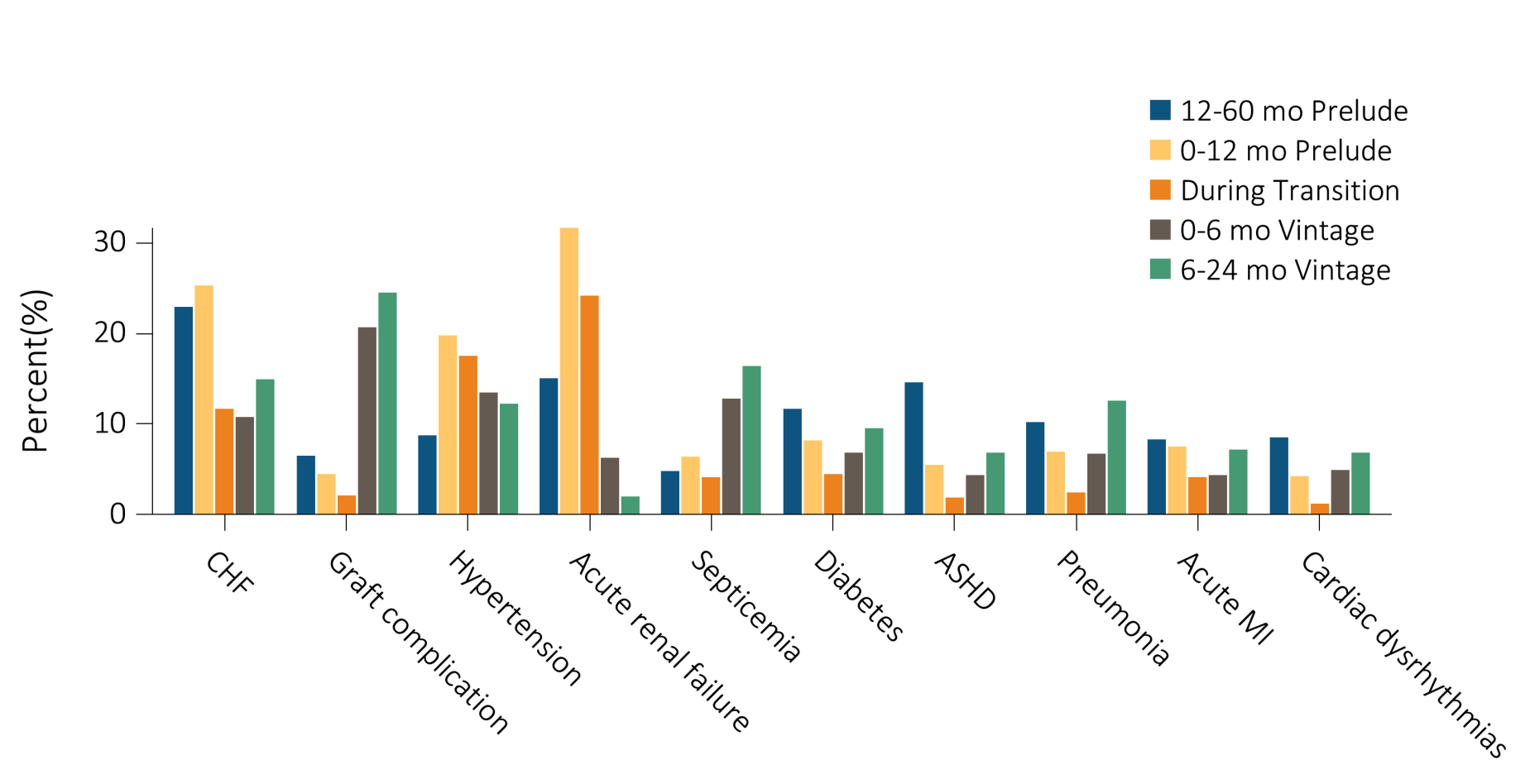 Vol 1, CKD, Ch 8
11
Figure 8.6 The top 20 causes of hospitalizations in 46,625 incident ESRD veterans who were hospitalized at least once during the period between 60 months prior to ESRD transition (prelude) and 24 months following ESRD transition (vintage)
(b) 10 of the top 20 causes of hospitalizations
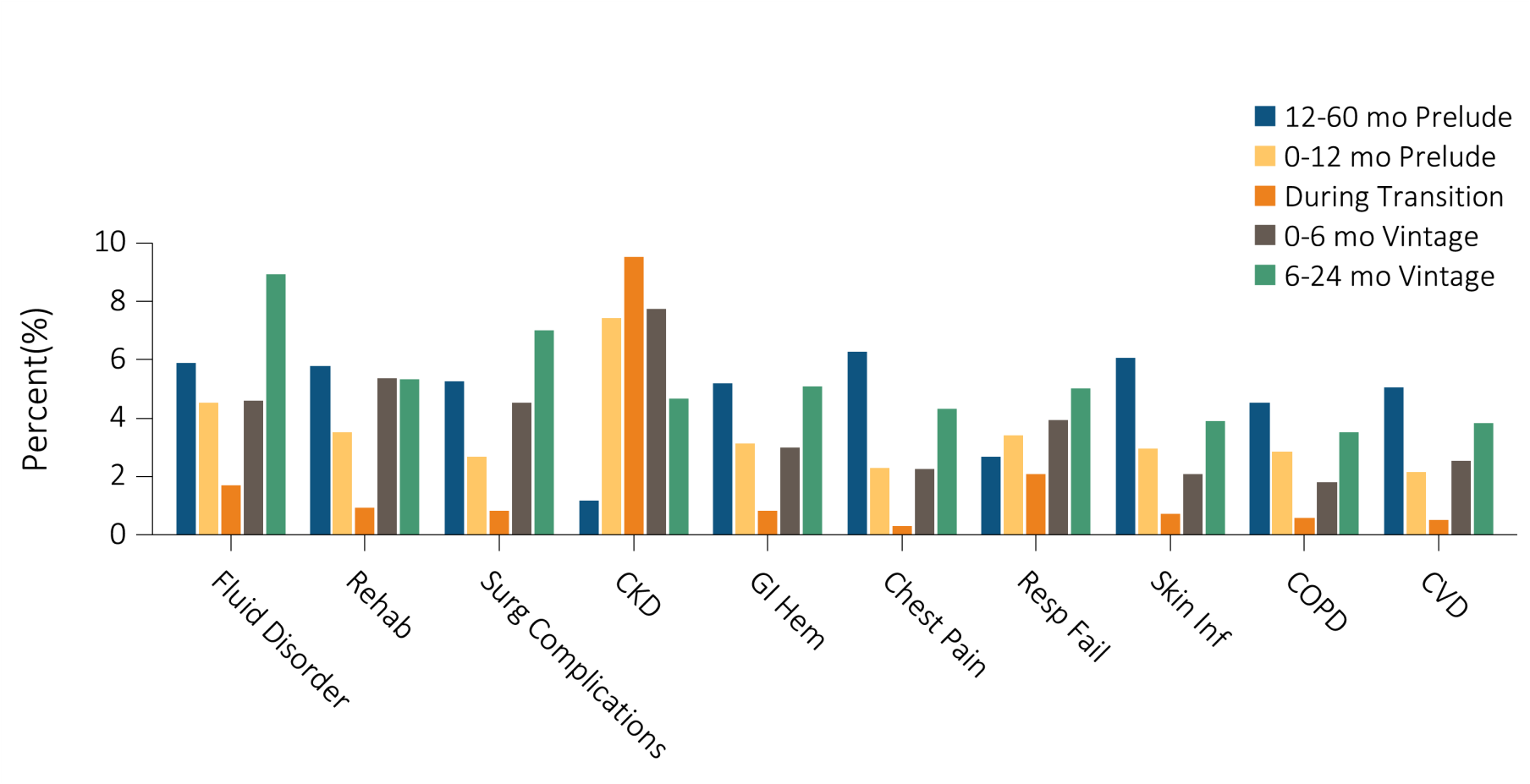 Data source: VHA Administrative data, USRDS ESRD Database,  CMS Medicare Inpatient and Outpatient data.  Abbreviations: ASHD, astherosclerotic heart disease; CHF, congestive heart failure; CKD, chronic kidney disease; COPD, chronic obstructive pulmonary disease; CVD, acute cerebrovascular disease; GI Hem, gastrointestinal hemorrhage; MI, myocardial infarction; mo, month; Resp Fail, respiratory failure; Skin Inf, skin infection; surg, surgical.
Vol 1, CKD, Ch 8
12
Table 8.4 Ranking of the top 20 causes of hospitalization in 46,625 incident ESRD veterans who were hospitalized at least once during the period between 60 months prior to 
ESRD transition (prelude) and 24 months following ESRD transition (vintage)
(Continued on next slide)
Vol 1, CKD, Ch 8
13
Table 8.4 Ranking of the top 20 causes of hospitalization in 46,625 incident ESRD veterans who were hospitalized at least once during the period between 60 months prior to ESRD transition (prelude) and 24 months following ESRD transition (vintage) (Continued)
Data source: VHA Administrative data, USRDS ESRD Database,  CMS Medicare Inpatient and Outpatient data. Abbreviation: ESRD, end-stage renal disease.
Vol 1, CKD, Ch 8
14
Figure 8.7 Selected comorbid conditions for calculation of the Charlson Comorbidity Index prior to transition to ESRD in 47,555 incident ESRD veterans
(a) Common comorbidities among veterans prior to transition to ESRD
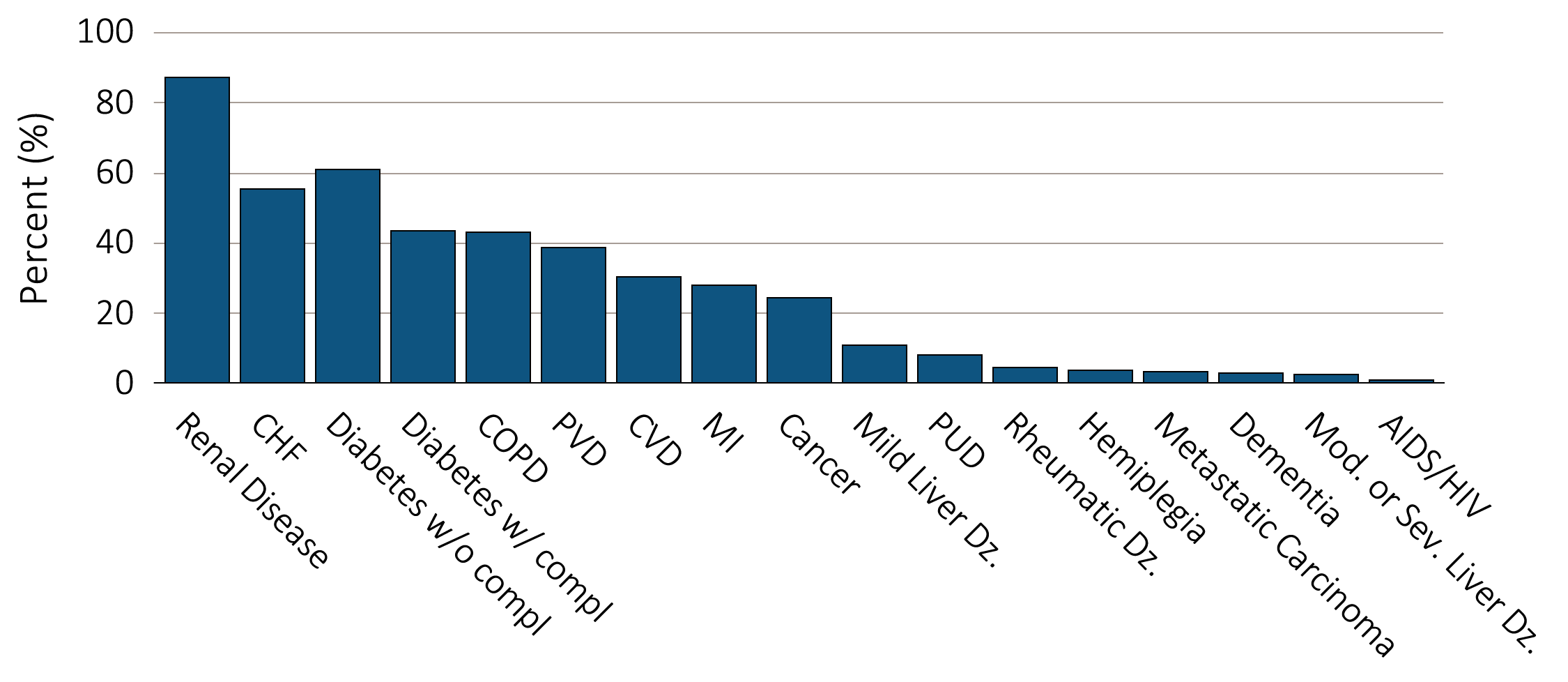 Vol 1, CKD, Ch 8
15
Figure 8.7 Selected comorbid conditions for calculation of the Charlson Comorbidity Index prior to transition to ESRD in 47,555 incident ESRD veterans
(b) Charlson Comorbidity Index Score
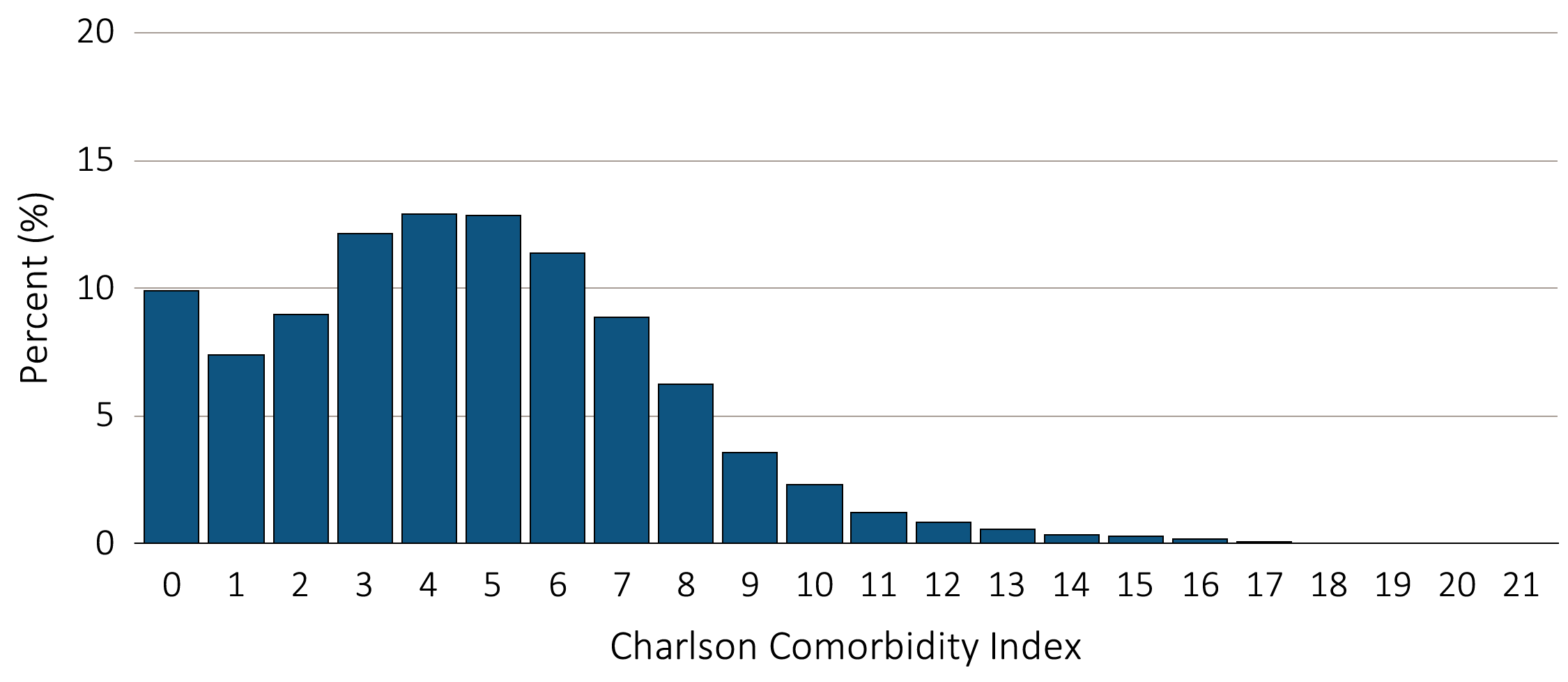 Data source: VHA Administrative data, USRDS ESRD Database. Abbreviations: CHF, congestive heart failure; compl, complications; COPD, chronic obstructive pulmonary disease; CVD, cerebrovascular disease; Dz, disease; ESRD, end-stage renal disease; MI, myocardial infarction; Mod, moderate; PVD, periphral vascular disease;  PUD, peptic ulcer disease; Sev, Severe.
Vol 1, CKD, Ch 8
16
Figure 8.8 Trend in blood hemoglobin levels during the prelude (pre-ESRD) period, 
over 20 calendar quarters in 28,717 veterans who later transitioned to ESRD 
during 10/1/2007-9/31/2011
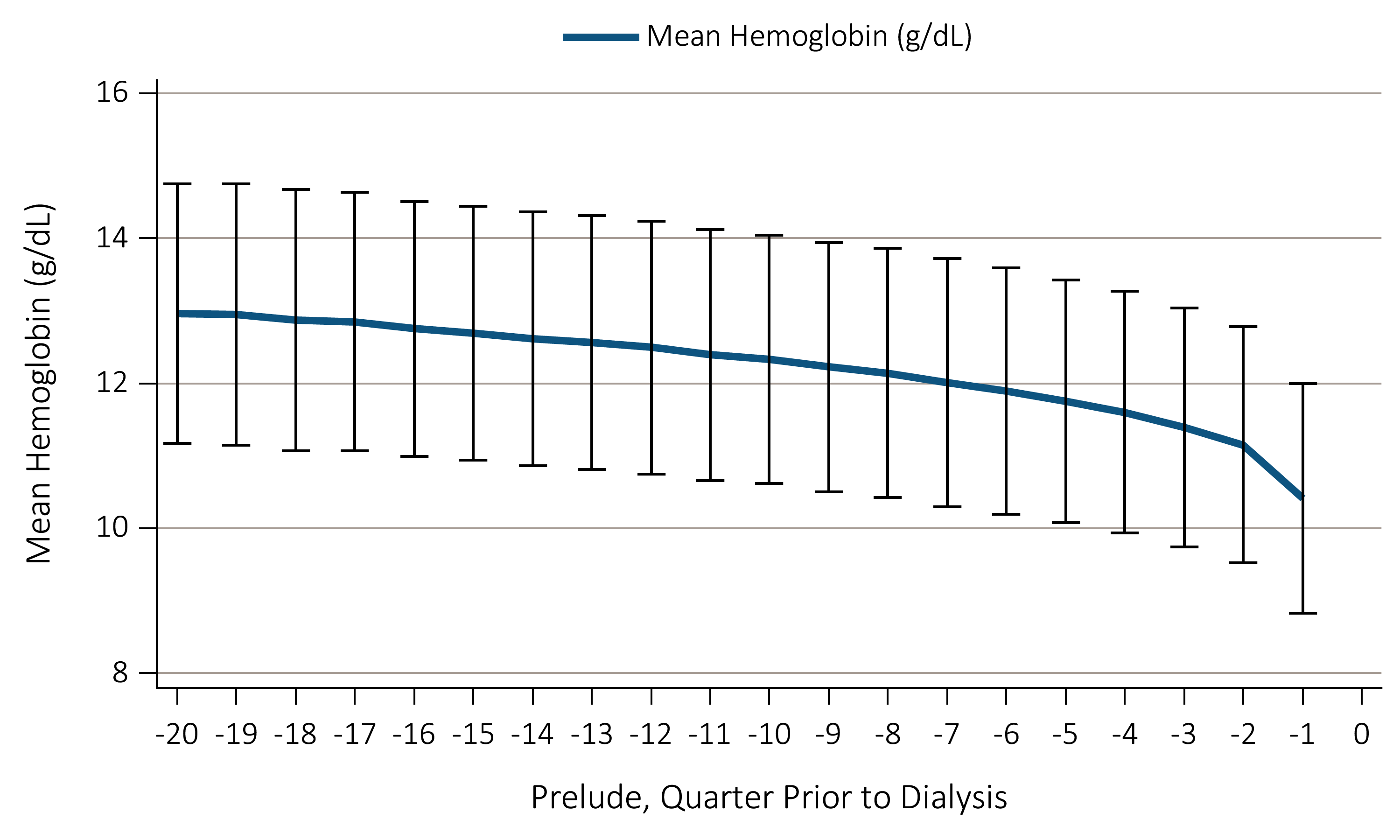 Data source: VHA Administrative data, USRDS ESRD Database. Abbreviations: ESRD, end-stage renal disease; g/dL, grams per deciliter.
Vol 1, CKD, Ch 8
17
Figure 8.9 Trend in serum phosphorus level during the prelude (pre-ESRD) period, 
over 36 months in 11,896 veterans who later transitioned to ESRD 
during 10/1/2007-9/31/2011
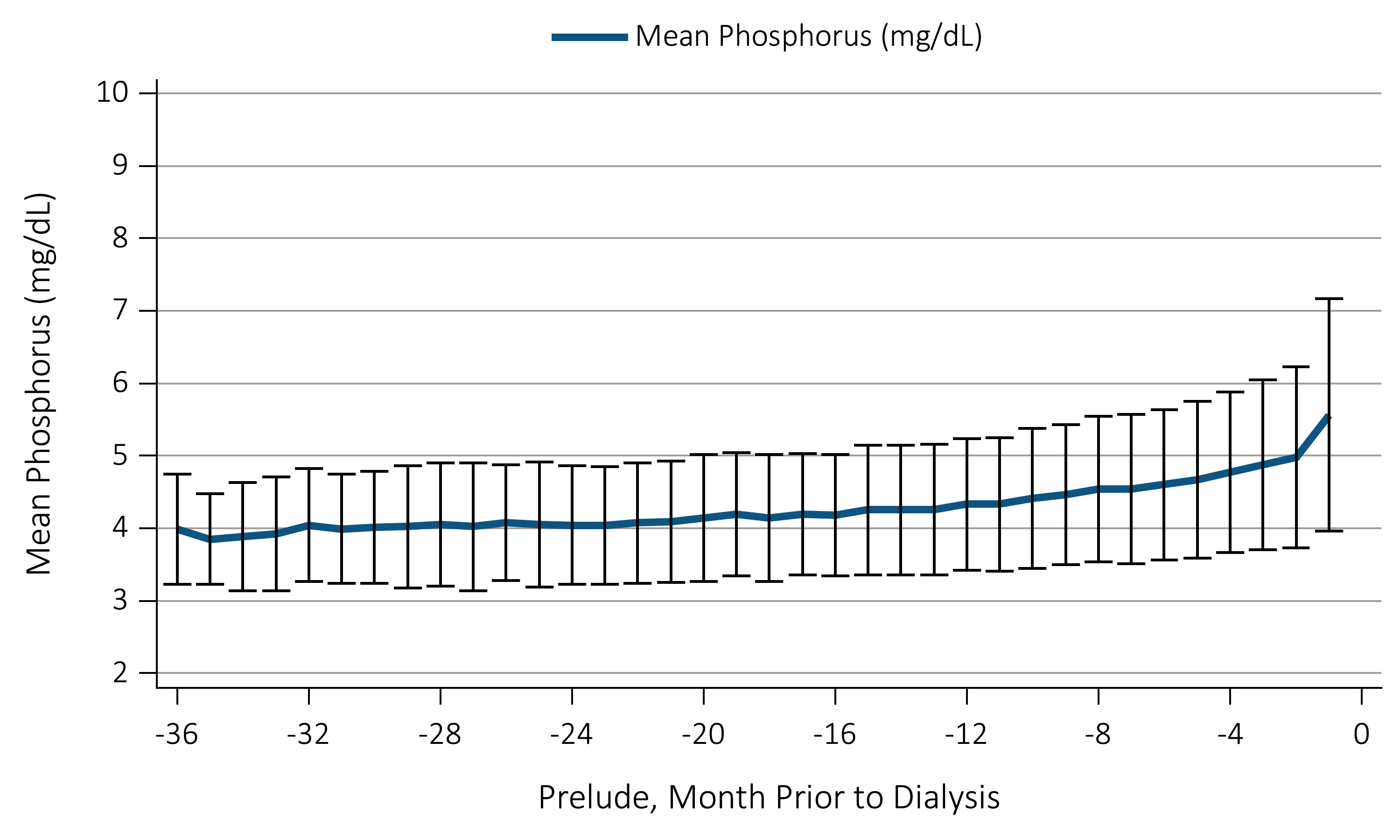 Data source: VHA Administrative data, USRDS ESRD Database. Abbreviations: ESRD, end-stage renal disease; g/dL, grams per deciliter.
Vol 1, CKD, Ch 8
18
Figure 8.10 Trend in eGFR during the prelude (pre-ESRD) period, over 20 calendar quarters in 30,245 veterans who later transitioned to ESRD during 10/1/2007-9/31/2011
(a) Stratified by age
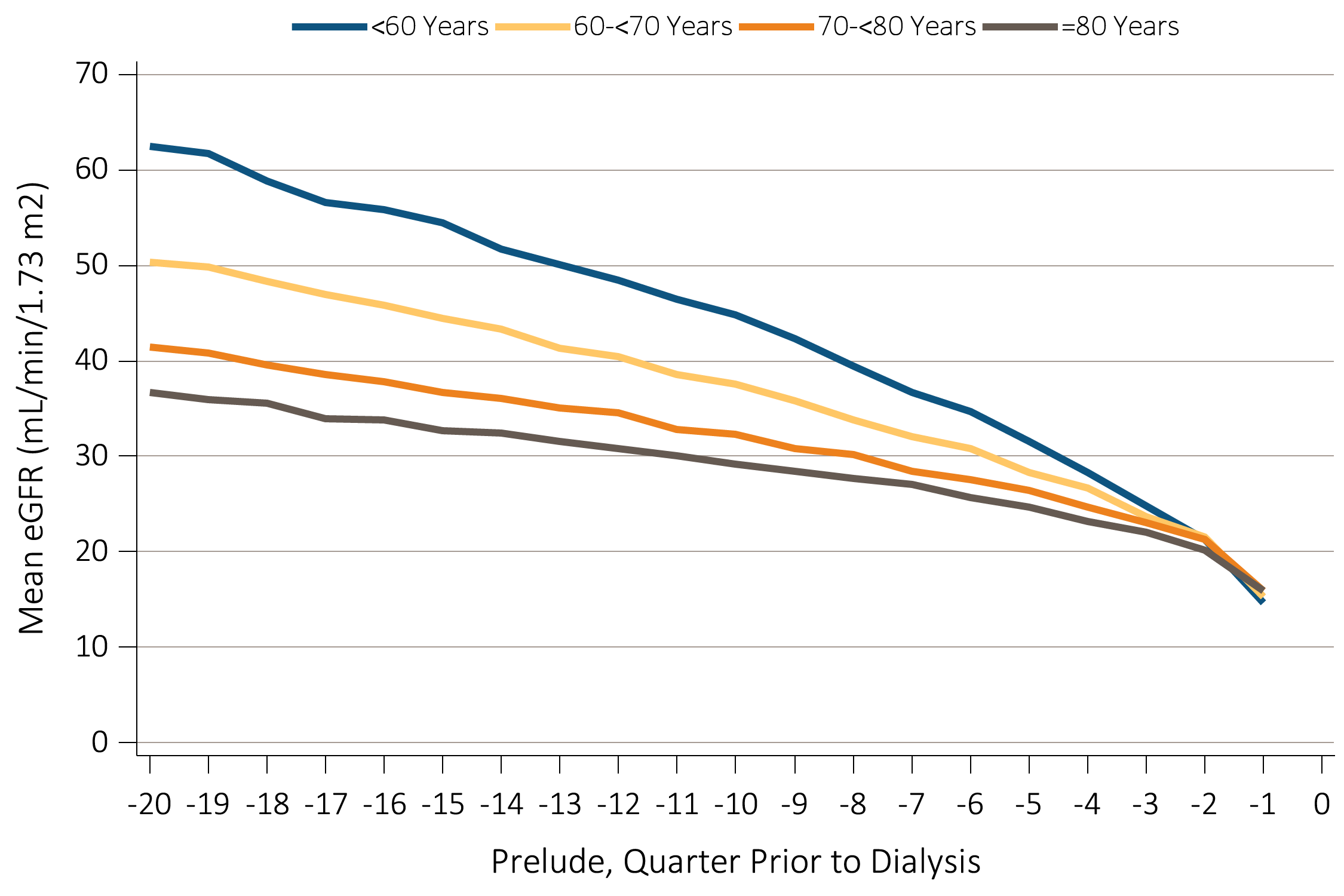 (Continued on next slide)
Vol 1, CKD, Ch 8
19
Figure 8.10 Trend in eGFR during the prelude (pre-ESRD) period, over 20 calendar quarters in 30,245 veterans who later transitioned to ESRD during 10/1/2007-9/31/2011
(b) Stratified according to ESRD etiology
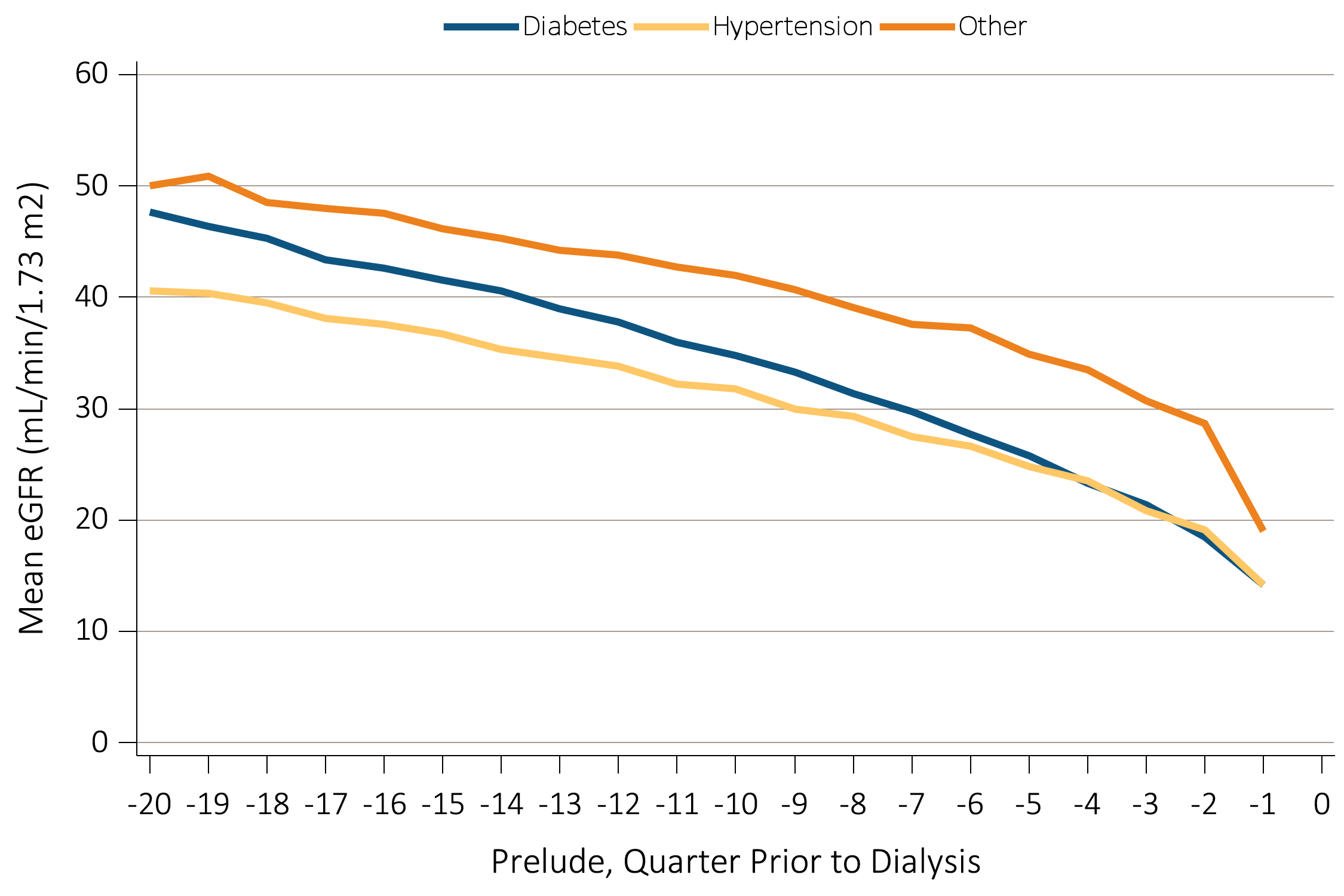 Data source: VHA Administrative data, USRDS ESRD Database. Abbreviations: eGFR, estimated glomerular filtration rate; ESRD, end-stage renal disease.
Vol 1, CKD, Ch 8
20
Figure 8.11 Trend in blood glucose level during the prelude (pre-ESRD) period, 
over 20 calendar quarters in 29,920 veterans who later transitioned to ESRD 
during 10/1/2007-9/31/2011
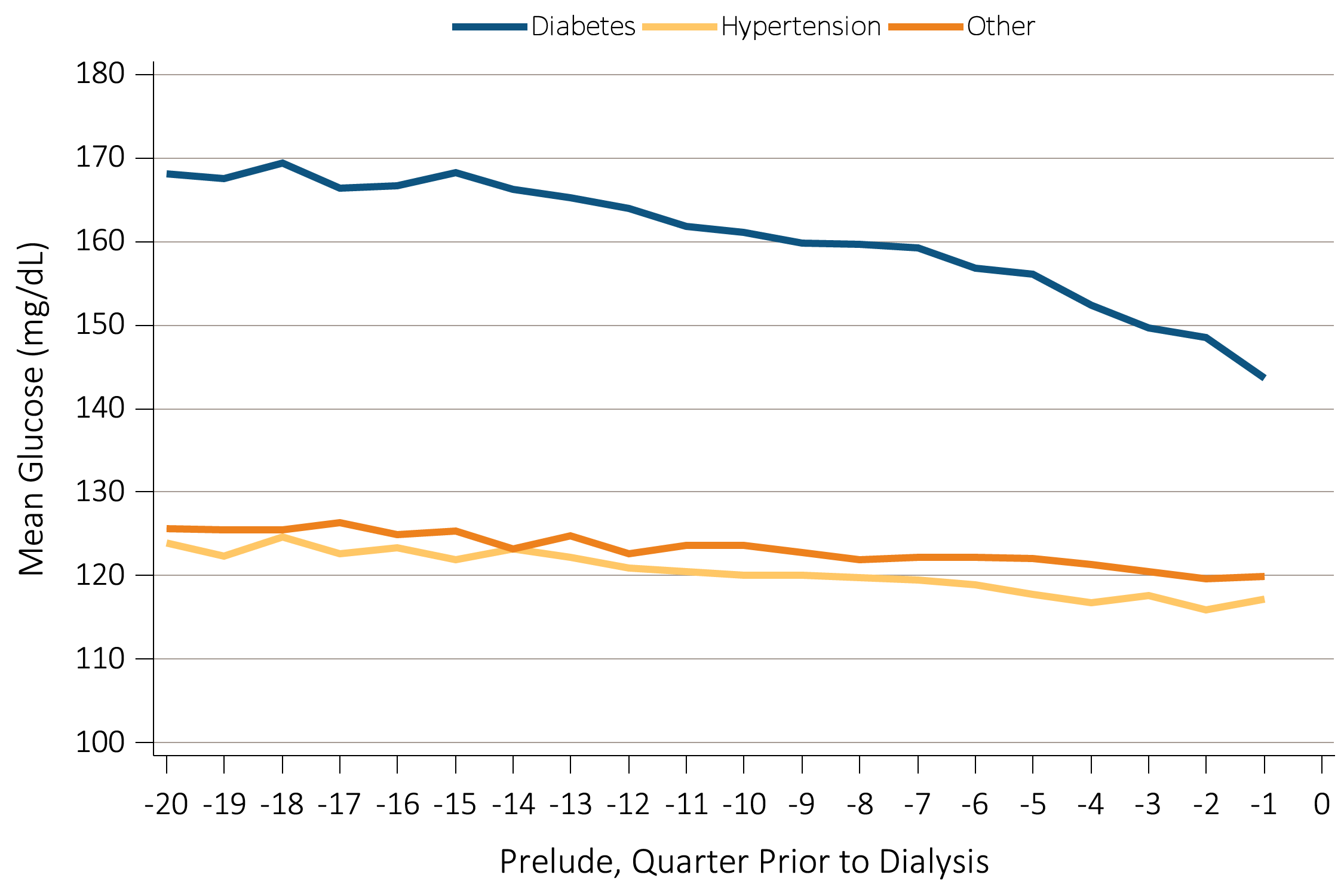 Data source: VHA Administrative data, USRDS ESRD Database. Abbreviations: ESRD, end-stage renal disease. .
Vol 1, CKD, Ch 8
21
Table 8.5 Age distribution of 5,989 KP-SC patients who transitioned to ESRD, 
1/1/2007-12/31/2011
Data source: Kaiser Permanente Southern California Electronic Health Records.  Also see Figure 8.12. Abbreviations: ESRD, end-stage renal disease; KP-SC, Kaiser Permanente Southern California.
Vol 1, CKD, Ch 8
22
Figure 8.12 Age distribution of 5,989 KP-SC patients who transitioned to ESRD, 
1/1/2007-12/31/2011
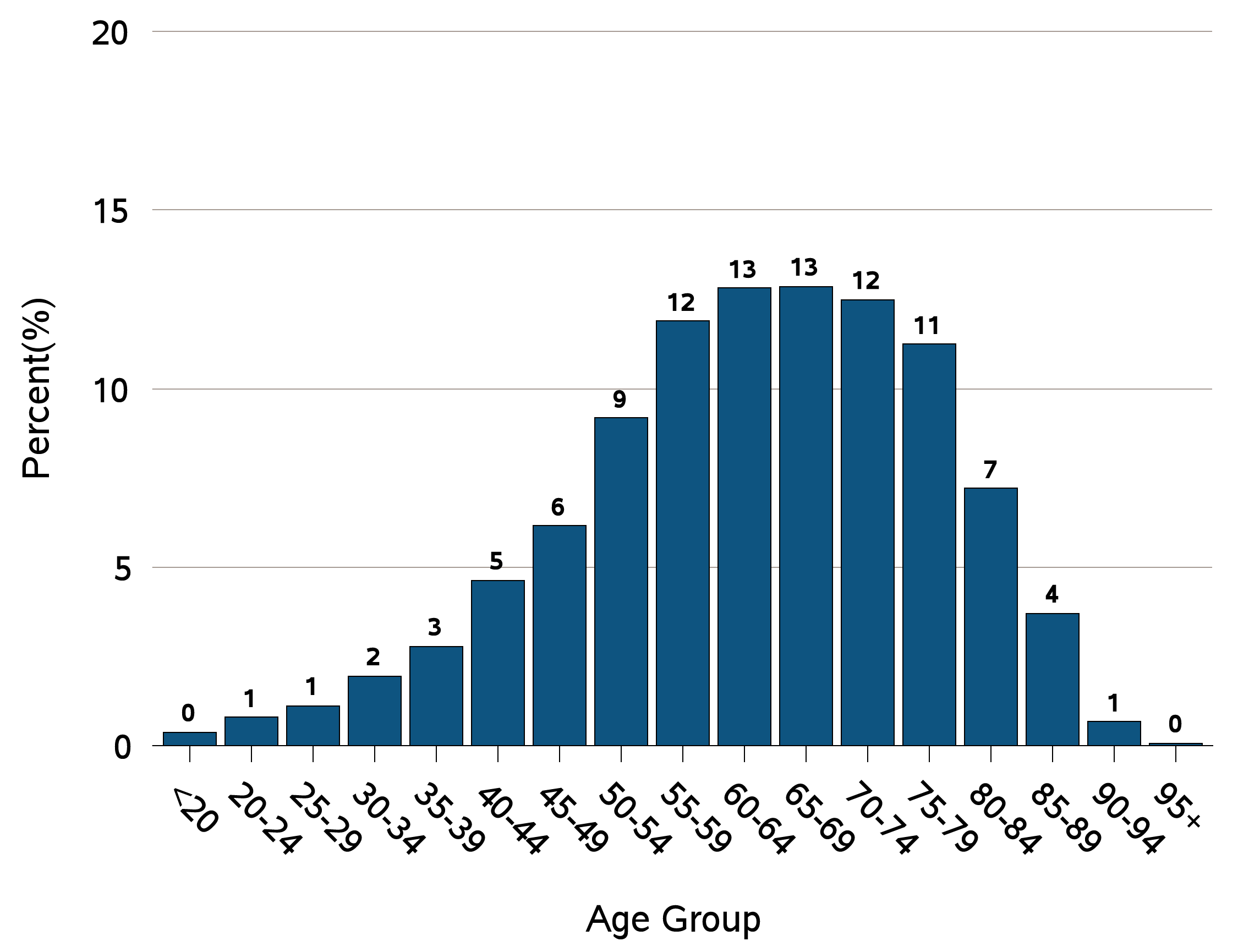 Data source: Kaiser Permanente Southern California Electronic Health Records. Also see Figure 8.6. Abbreviations: ESRD, end-stage renal disease; KP-SC, Kaiser Permanente Southern California.
Vol 1, CKD, Ch 8
23
Figure 8.13 Annualized mortality rate of the 5,989 incident dialysis patients 
over the first 24 months after ESRD transition (vintage)
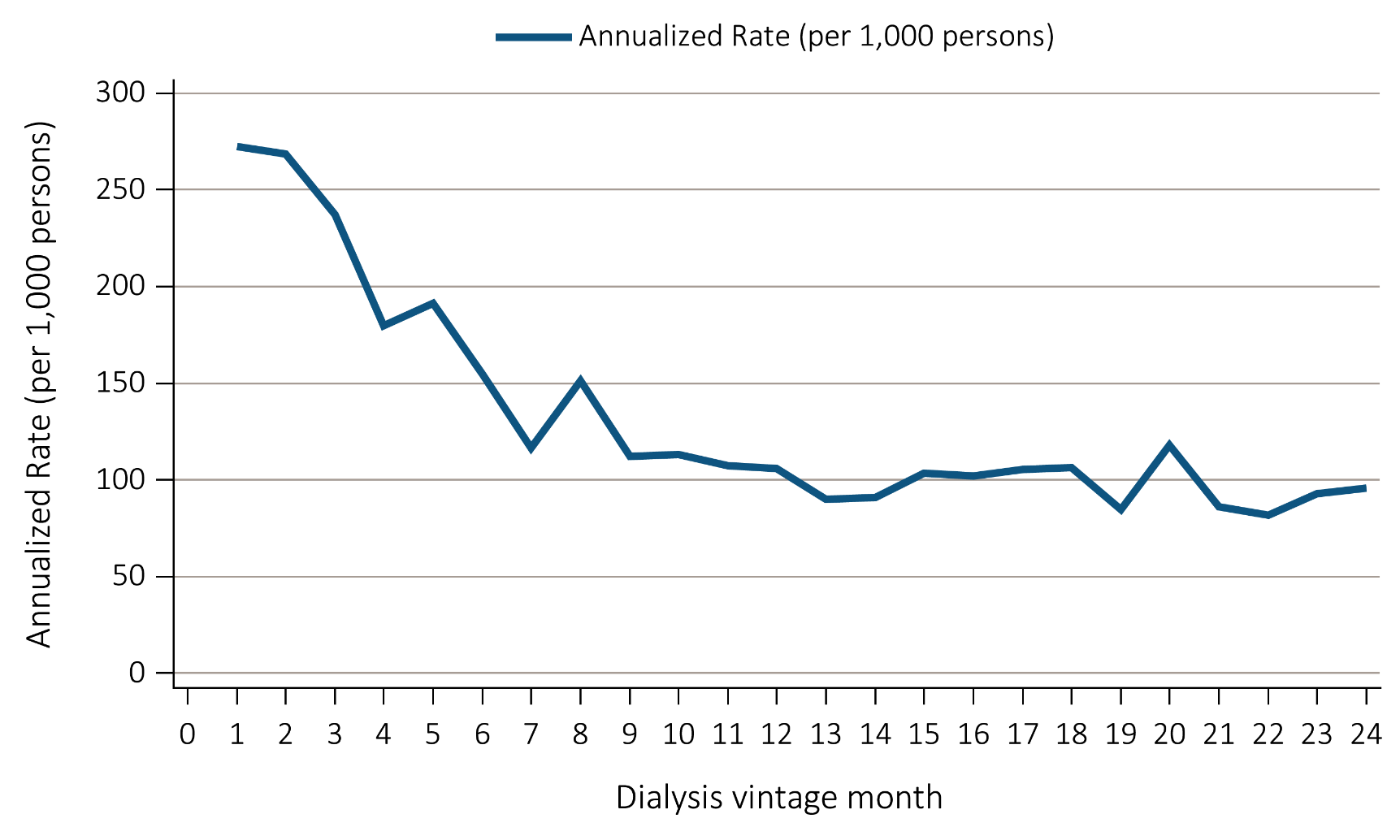 Data source: Kaiser Permanente Southern California Electronic Health Records. Abbreviation: ESRD, end-stage renal disease.
Vol 1, CKD, Ch 8
24
Figure 8.14 Gradual rise in serum creatinine level during the period prior to 
ESRD transition (prelude) of 20 calendar quarters, 
among 5,989 patients who would transition to dialysis
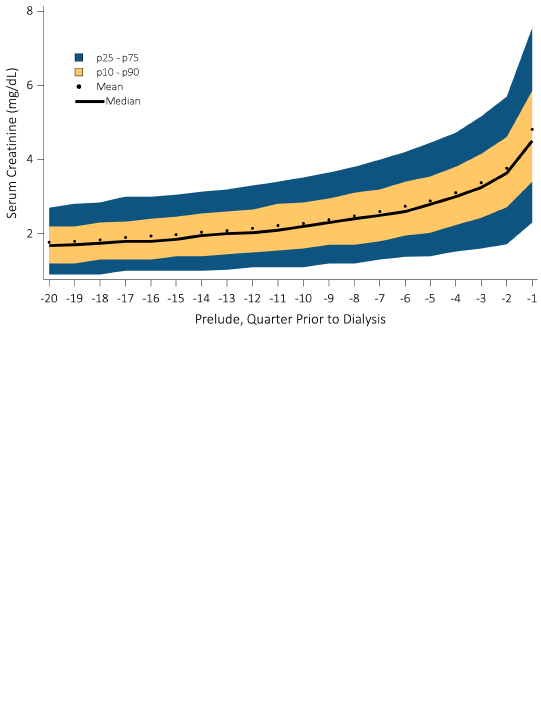 Data source: Kaiser Permanente Southern California Electronic Health Records. Abbreviation: ESRD, end-stage renal disease; mg/dL, milligrams per deciliter.
Vol 1, CKD, Ch 8
25
Figure 8.15 eGFR during the period prior to ESRD transition (prelude) of 
20 calendar quarters, among 5,989 patients who would transition to dialysis
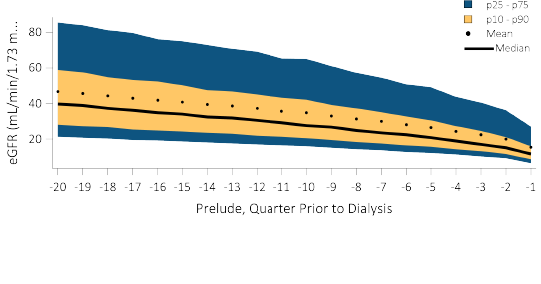 Data source: Kaiser Permanente Southern California Electronic Health Records. Abbreviation: eGFR, estimated glomerular filtration rate; ESRD, end-stage renal disease; mL/min, milliliters per minute.
Vol 1, CKD, Ch 8
26
Figure 8.16 Selected comorbid conditions for calculation of the Charlson 
Comorbidity Index prior to transition to ESRD in 5,858 KP-SC patients
(a) Common comorbidities among veterans prior to transition to ESRD
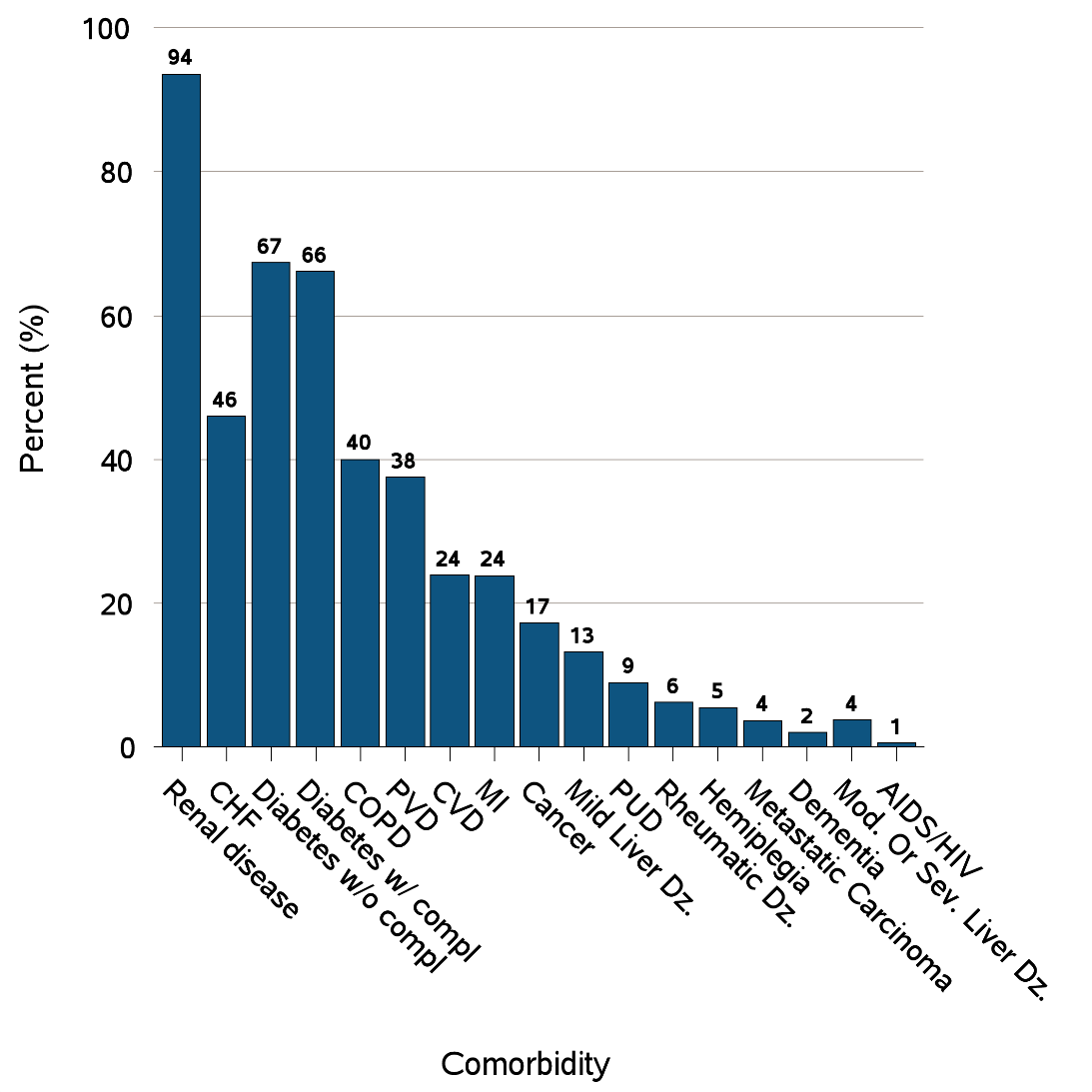 Vol 1, CKD, Ch 8
27
Figure 8.16 Selected comorbid conditions for calculation of the Charlson 
Comorbidity Index prior to transition to ESRD in 5,858 KP-SC patients
(b) Charlson Comorbidity Index Score
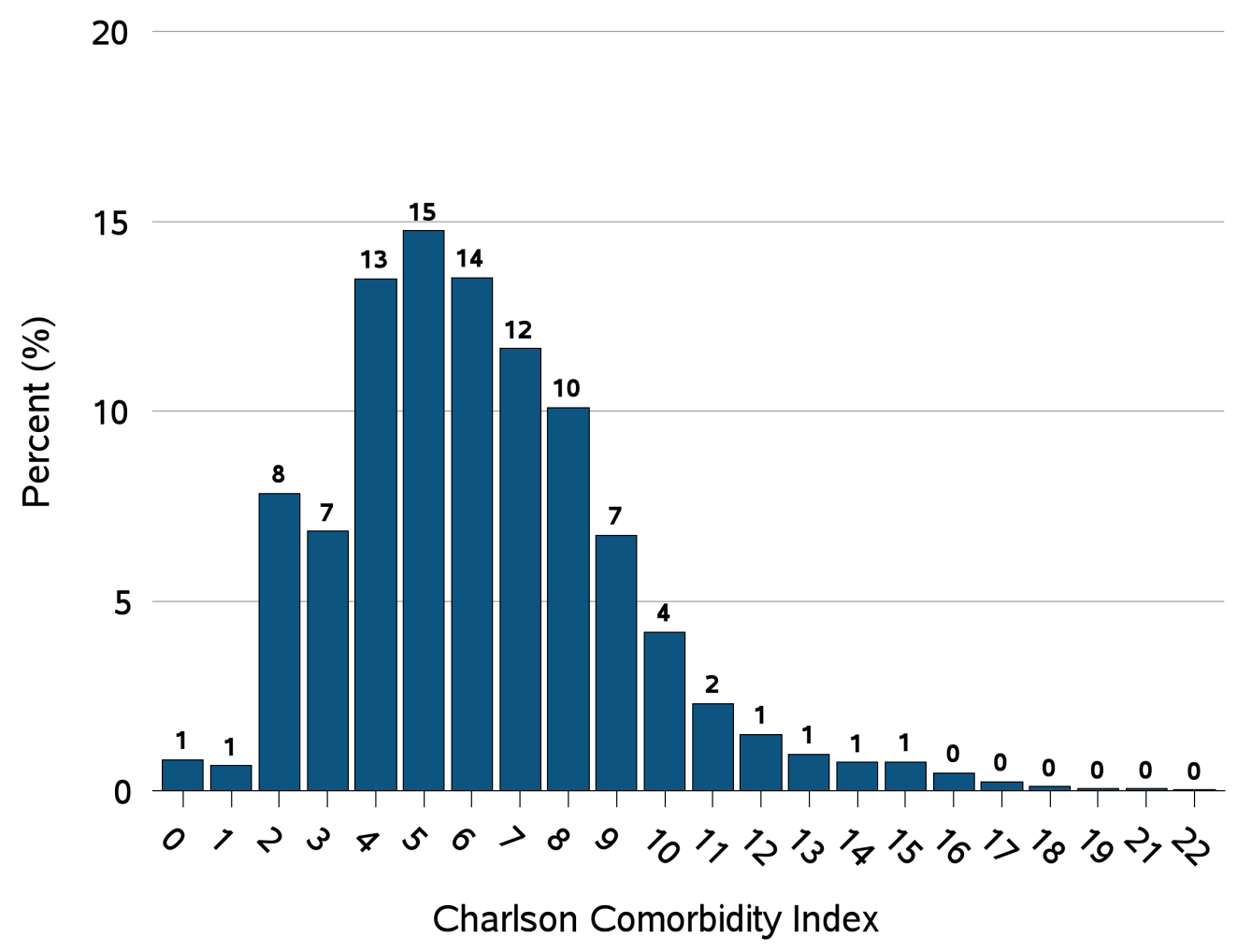 Data source: Kaiser Permanente Southern California Electronic Health Records. Abbreviations: CHF, congestive heart failure; compl, complications; COPD, chronic obstructive pulmonary disease; CVD, cerebrovascular disease; Dz, disease; ESRD, end-stage renal disease; KP-SC, Kaiser Permanente Southern California; MI, myocardial infarction; Mod, moderate; PVD, periphral vascular disease;  PUD, peptic ulcer disease; Sev, Severe.
Vol 1, CKD, Ch 8
28